Nursery landscape tools and materials
Central Region Ag Education / Georgia
Bark medium
Compressed air sprayer
Drip tape
Granular fertilizer
Ground limestone
Hand pruning saw
Hedge shear
Irrigation timer
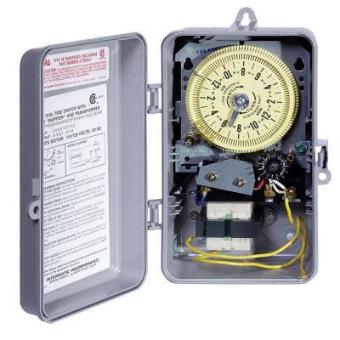 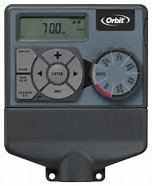 Landscape fabric
loppers
perlite
Pop up irrigation head
Bypass pruners
Safety goggles
sand
Architects scale
Engineers scale
Shade fabric (Shade cloth)
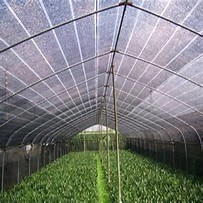 Siphon proportioner
Soaker hose
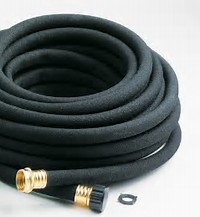 Solenoid valve
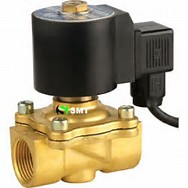 Spade
Sphagnum moss
Spray suit
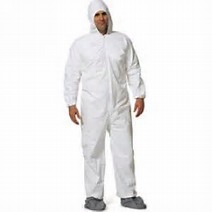 Impulse sprinkler
Tape measure
Trowel
Vermiculite
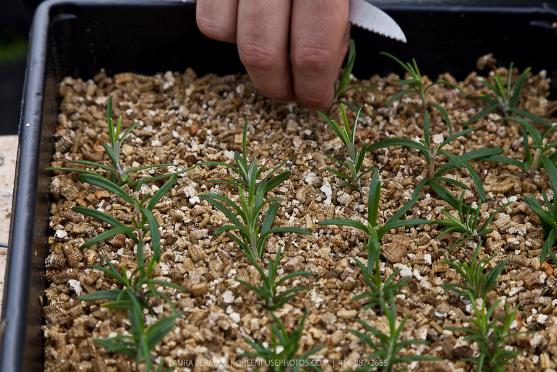 Water breaker
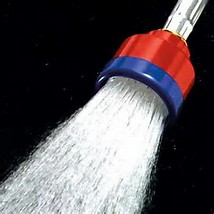